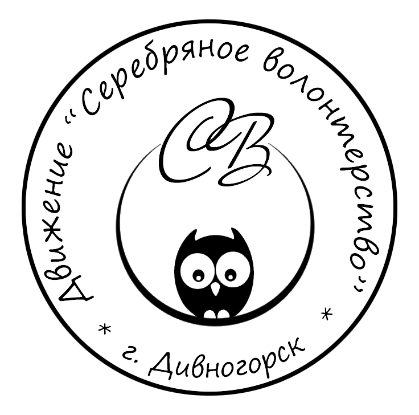 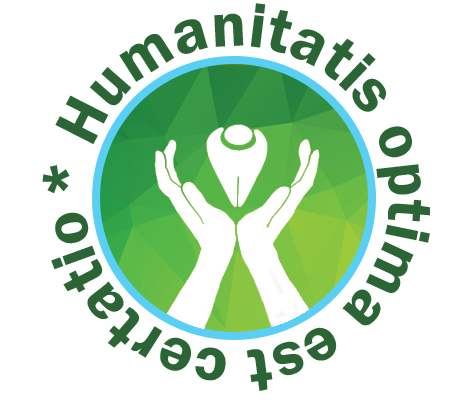 ПОРТФОЛИОВОЛОНТЁРСКОГО ОТРЯДА«СЕРЕБРЯНЫЕ ВОЛОНТЁРЫ»
КГБУ СО «КЦСОн «Дивногорский»




Дивногорск, 2024.
ОСНОВНЫЕ НАПРАВЛЕНИЯ ДЕЯТЕЛЬНОСТИ
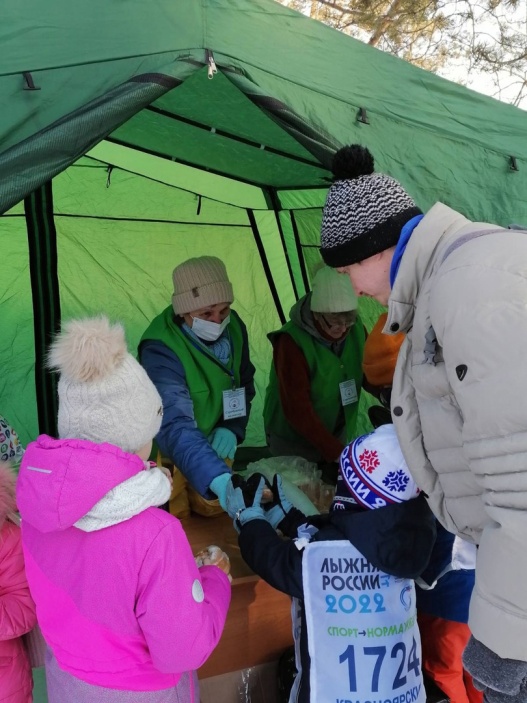 «Здравоохранение и ЗОЖ».
«Дети и молодёжь».
«Спорт и события».
«Старшее поколение».
«Люди с ООВЗ».
«Экология».
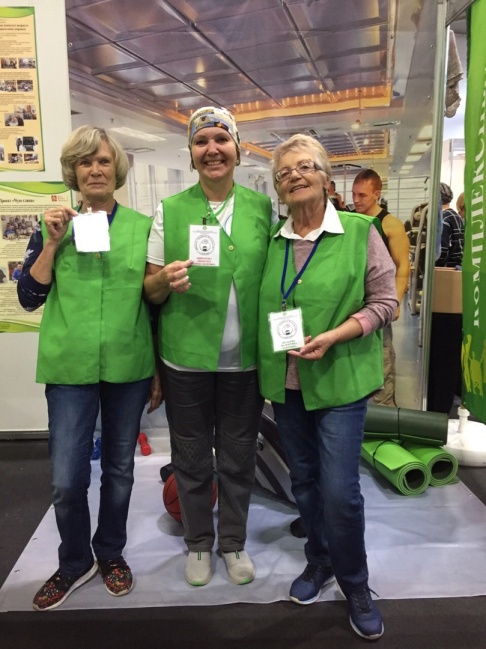 ИСТОРИЯ ВОЗНИКНОВЕНИЯ
Отряд основан 30 января 2020 г. Идея его создания возникла после реализации в КГБУ СО «КЦСОН «Дивногорский»  в 2019 г. проекта обучения людей старшего поколения технике северной ходьбы - «Шаг вперёд», который объединил активных людей старшего поколения г. Дивногорска.
За 4 года существования отряд принял участие в 40 волонтёрских мероприятиях.
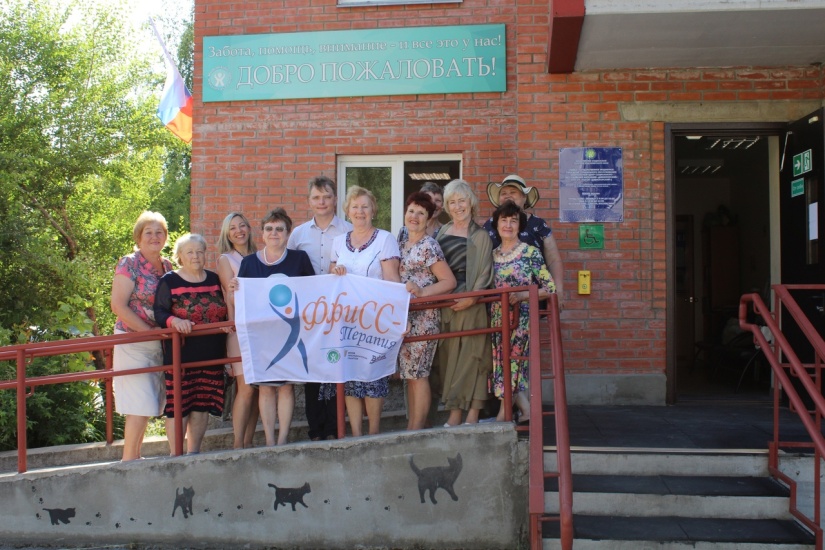 Сегодня отряд объединяет 31 человека в возрасте от 55 лет.
Участники отряда оказывают волонтёрскую помощь в проведении массовых мероприятий КГБУ СО «КЦСОн «Дивногорский» в качестве ведущих творческих мастер-классов, тбюторов детей с инвалидностью и т. д. «Серебряные волонтёры» представляют г. Дивногорск и на краевых мероприятиях - ежегодной выставке «Дни старшего поколения» (г. Красноярск) и др.
Волонтёрская деятельность участников отряда поддерживает их жизненную активность и оптимизм!
4 года вместе работаем, вместе отдыхаем - занимаемся спортом, путешествуем, посещаем концертные залы и музеи!
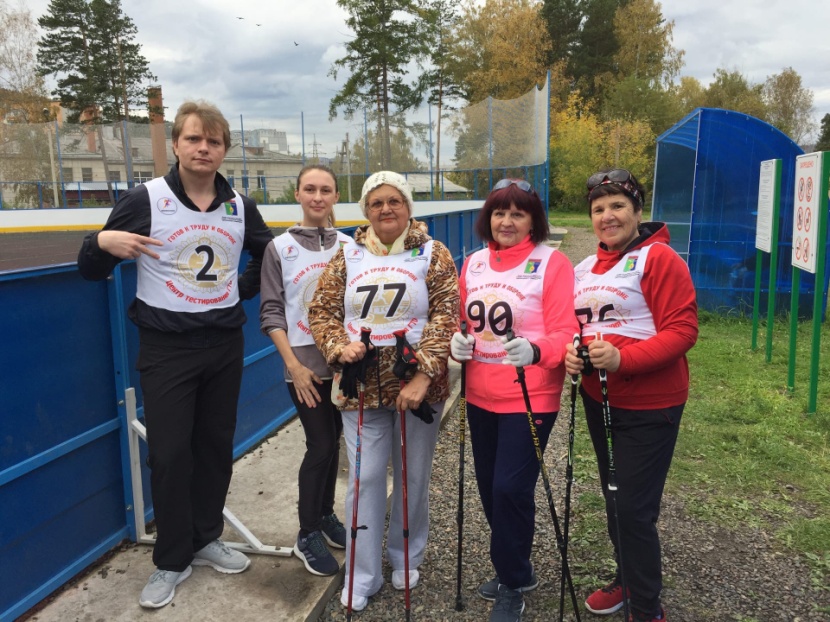 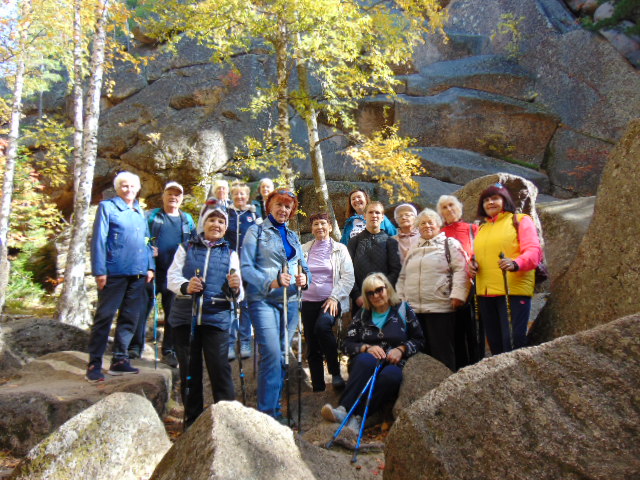 РУКОВОДИТЕЛЬ ОТРЯДА
Руководитель отряда - Людмила Александровна Широкова. 
Её активная жизненная позиция и разнообразные увлечения - от кулинарии до скандинавской ходьбы - вдохновляют отряд и привлекают в него новых участников.
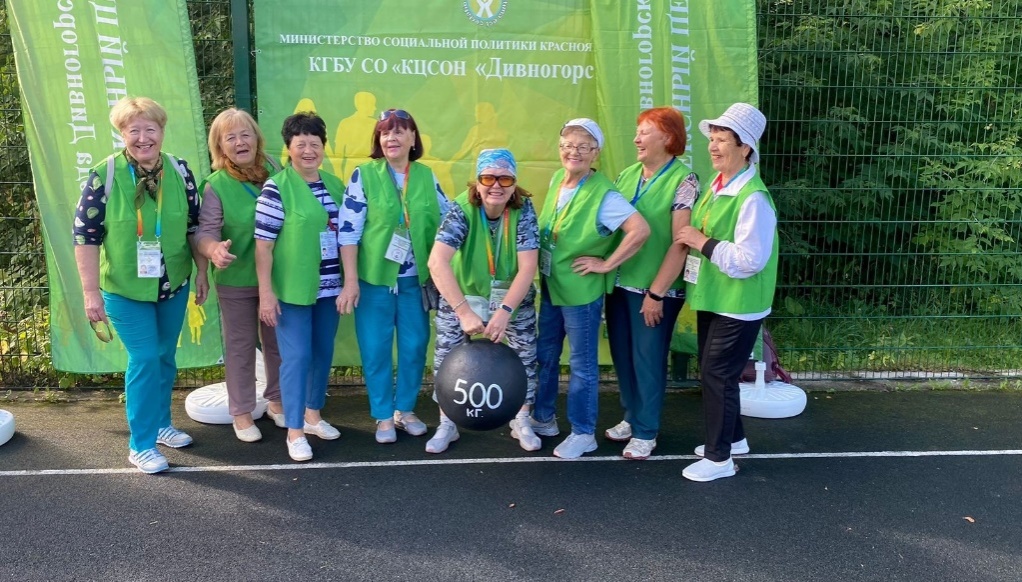 ОСНОВНЫЕ ПРОЕКТЫ ОТРЯДА
Организационная и тьюторская помощь в проведении ежегодного Фестиваля адаптивного спорта «Будь в спорте!» в рамках празднования Всероссийского Дня физкультурника.
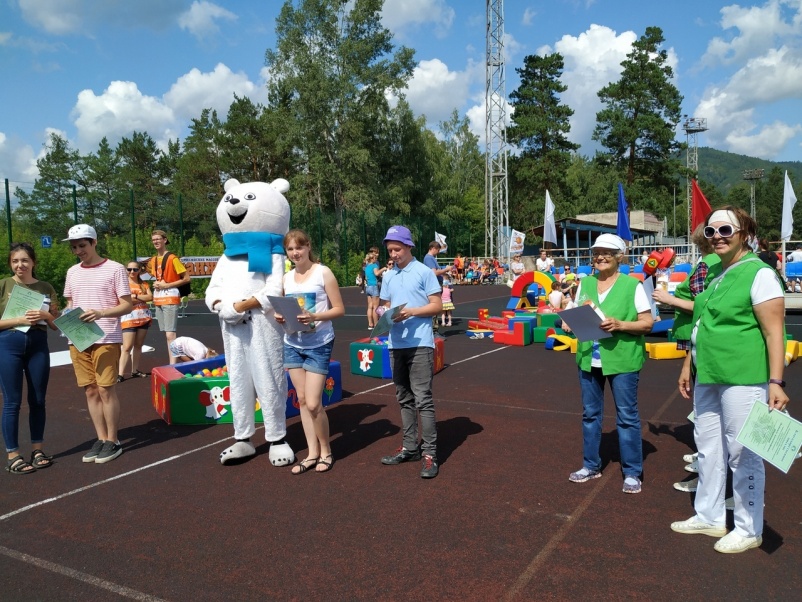 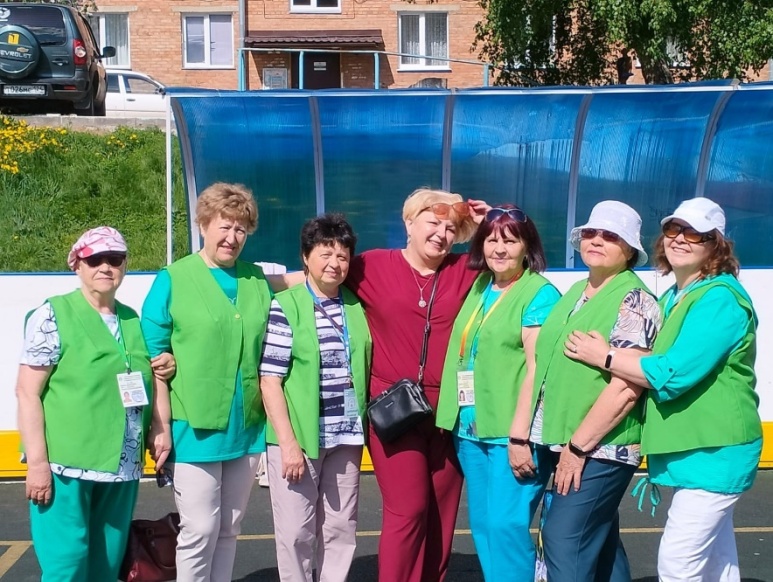 ОСНОВНЫЕ ПРОЕКТЫ ОТРЯДА
Творческие мастер-классы для гостей ежегодного Городского конкурса  «SuperМама», посвящённого Дню матери России.
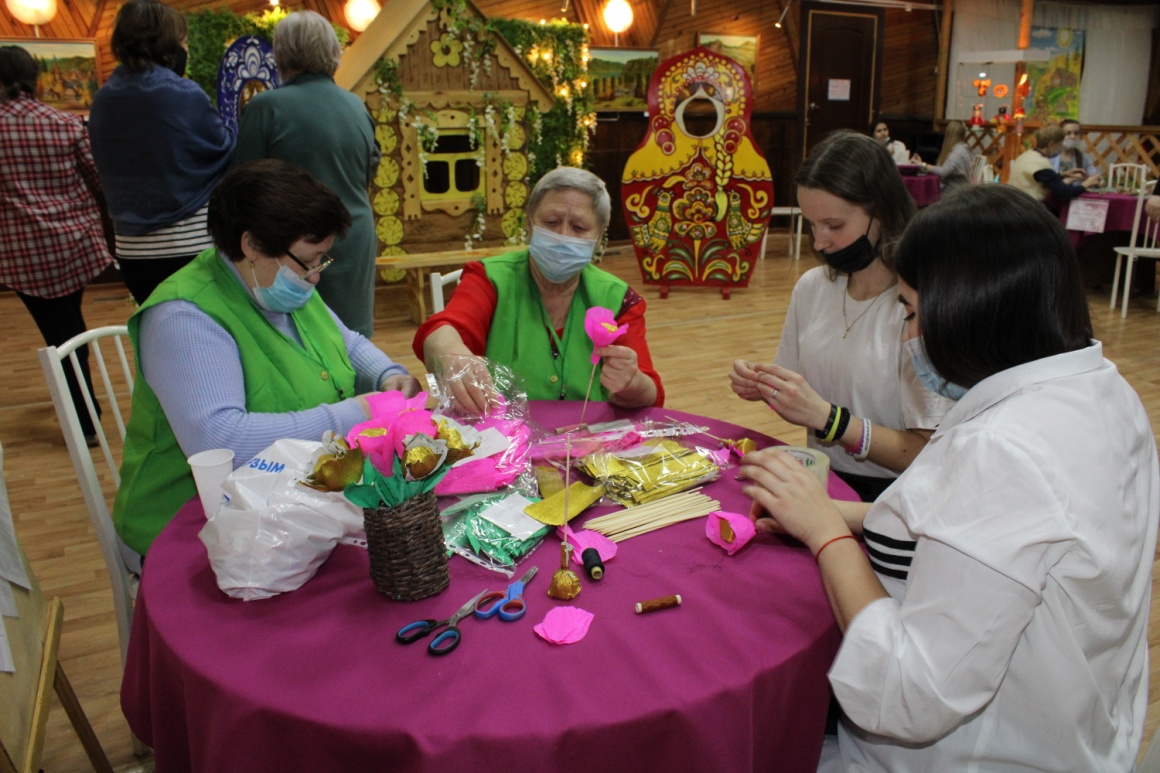 ОСНОВНЫЕ ПРОЕКТЫ ОТРЯДА
Поддержка творческих, спортивных, экологических инициатив КГБУ СО «КЦСОН «Дивногорский» - «Добрые крышечки», «Бизиборд от бабушки» и др.
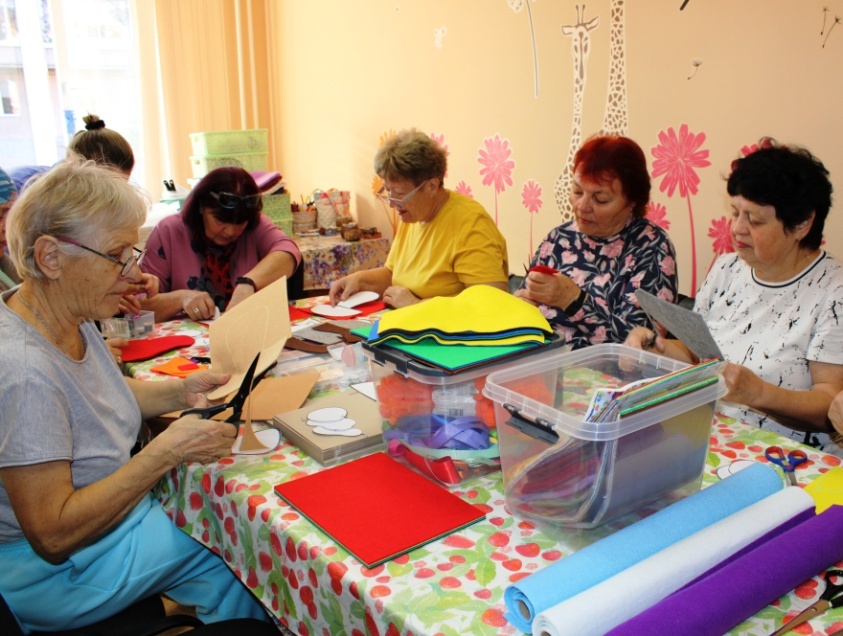 ОСНОВНЫЕ ПРОЕКТЫ ОТРЯДА
Изготовление маскировочных сетей для нужд СВО совместно с общественным движением «Народный фронт». За 1 неделю отряд изготавливает 5 маскировочных сетей для техники, находящёйся в зоне СВО.
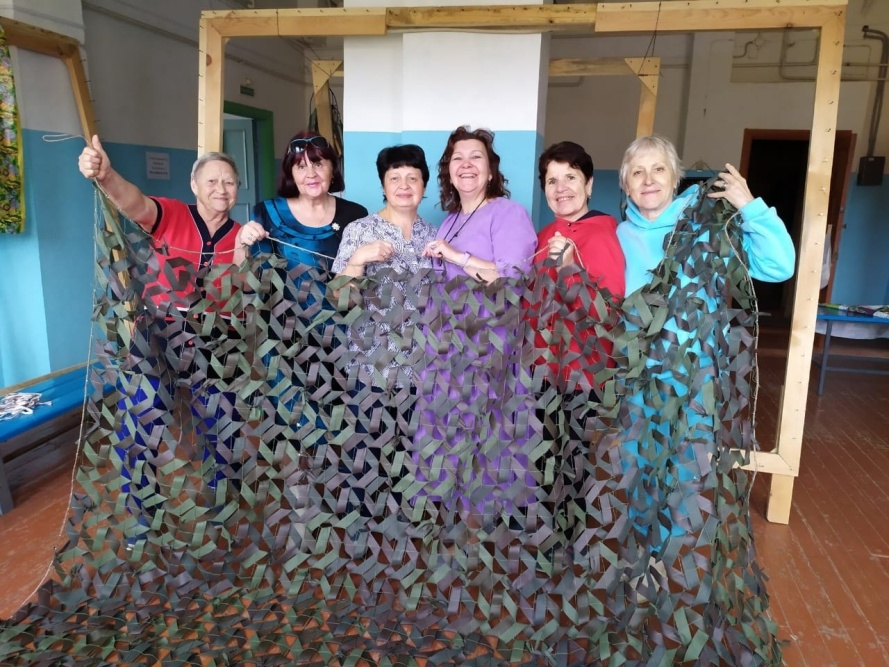 ОСНОВНЫЕ ПРОЕКТЫ ОТРЯДА
Участие в проведении массовых мероприятий КГБУ СО «КЦСОН «Дивногорский» -  «Новогодний десант», «День Победы», «День открытых дверей».
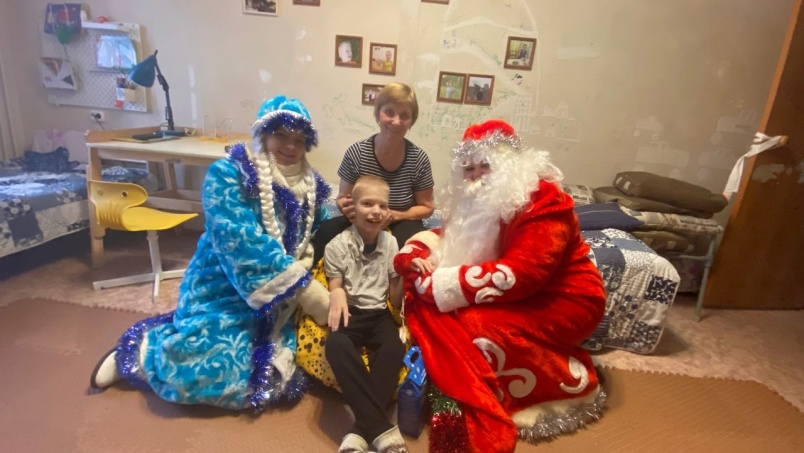 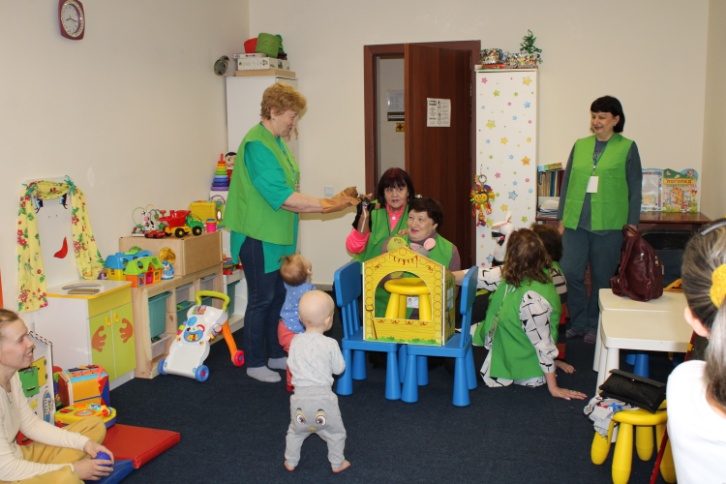 А ещё - совместные проекты с Отделом физической культуры, спорта и молодёжной политики администрации г. Дивногорска, ГДК «Энергетик»,  Дивногорским гидроэнергетическим техникумом - «Лыжня России», «Бабушкин пирог», «Бабушкины руки»!
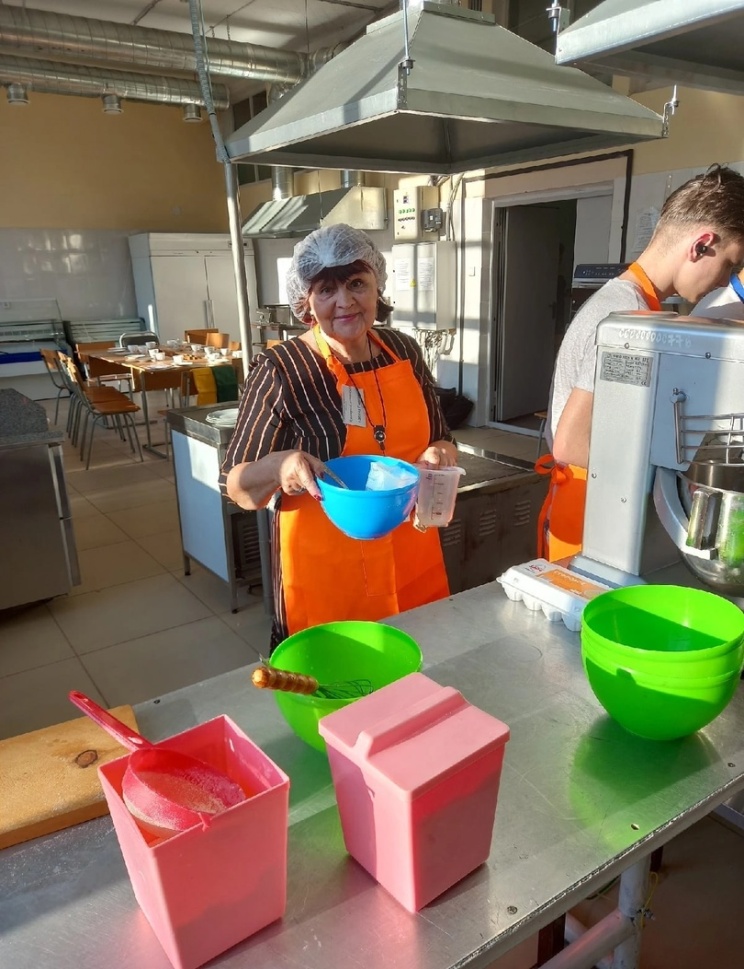 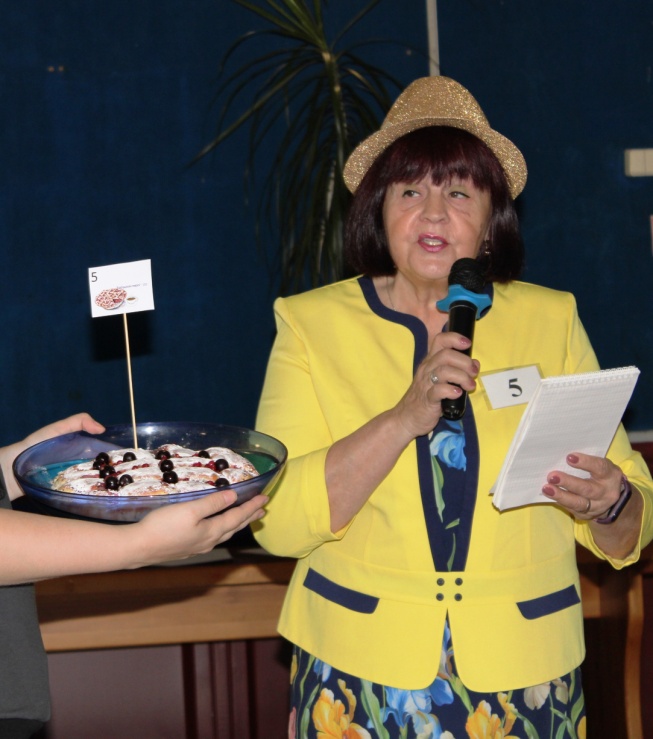